Jednání týmu NCTA
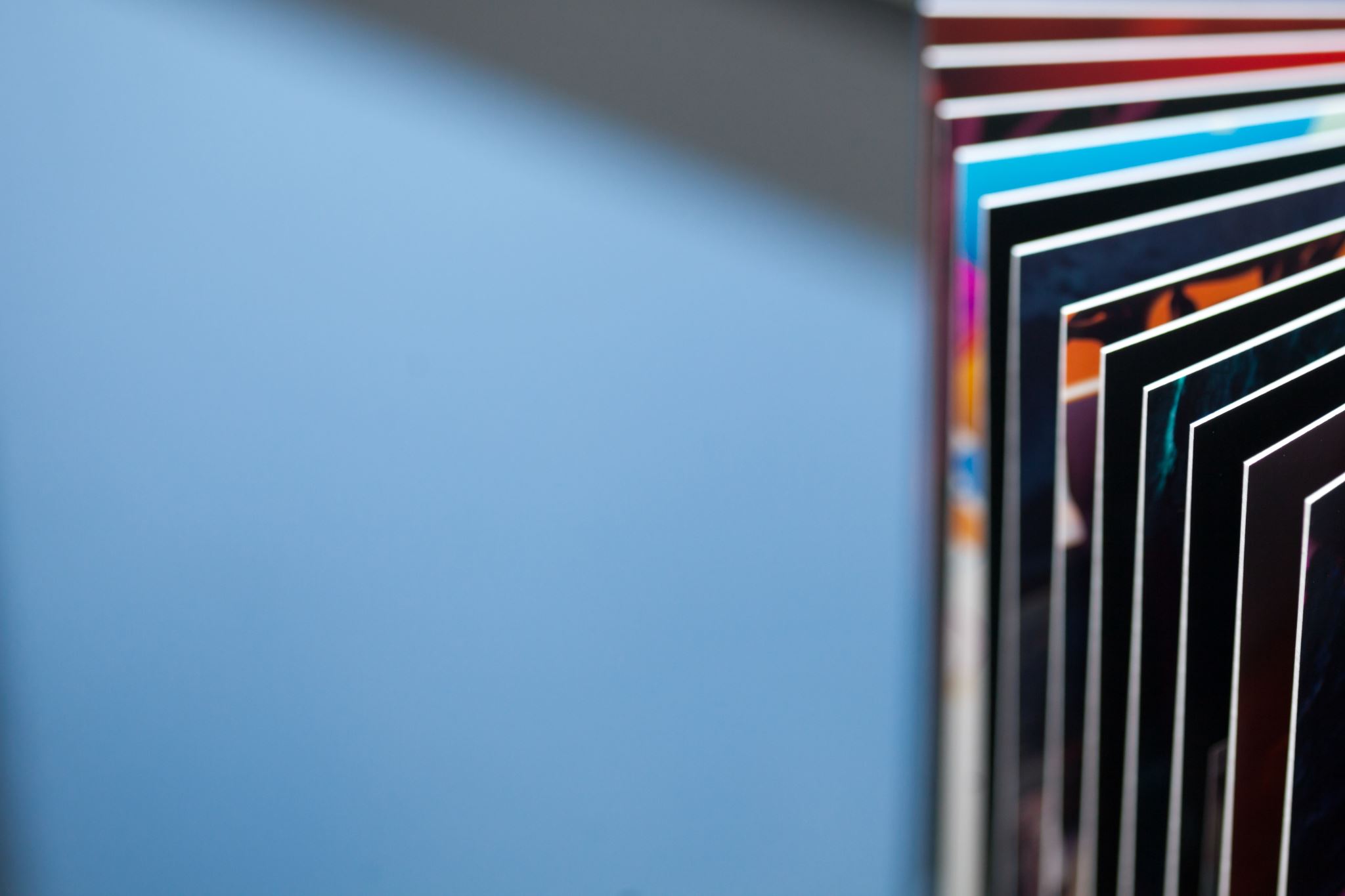 Témata
Finance NCTA
Kongres
Registr
Změna grafické podoby
Webové stránky
Registr CESAR jak dál - GAN x CASTOR
Výzkumné projekty
Farmakoekonomika – FEKOTA
COVID a TRA 
CESAR
SAQ validizace
Pacientská skupina
Finance
2019 	- centra rozhodla o spolupráci s CRO IBA spin off s.r.o.
2020 	- registr získal podporu 200.000,- Kč od GSK, AstraZeneca, Sanofi 
2021 	- registr získal podporu 200.000,- Kč od GSK
2021 - podařilo se vyjednat slevu za licenci GAN

Příjmy 2019-2021 - 900.000,-, výdaje dosud cca 300 tis 2019, 200 tis 2000, v plánu 396 tis 2021 
Zůstatek po výdajích 2021 cca +/- 0 Kč, ale jednáme se sponzory (AZ, TEVA, NOVARTIS)

Roční výdaje 396.300,- Kč/rok - roční náklady – licence GAN 160.000,- Kč
                                                      - fixní náklady IBA 168.000
                                                      - výplaty lékařům 50.000,- tj. celkem 396.300,- Kč
                                                        (Nový Jičín, FTN Praha, FNHK, FN Motol, FN Plzeň)

Finance – Kongres – agentura Hanzo - zůstatek cca 18 tisíc - plán WEB Visuo
Webová stránka
Přeregistrace z IBA MUNI
Agentura VISUO
Cca 30 tisíc - web, nový grafický návrh, logo, hosting, aktualizace webu
Info materiály pro pacienty
Další osud registru ?
Spolupráce s GAN – Německo + Švýcarsko
vědecký registr, follow up á 1 rok, prestižní spolupráce, podepsány rámcové dohody via CRO s 9 z 15 center 
nevýhoda – financování – roční náklady 400 tisíc Kč
Další možnosti
A: Registr GAN beze změn - nadále 
B: Ukončení registru 2021 – výplaty odměn lékařům a přechod center ČR na SHARP Central

CRO prostředník (IBA) ano / ne ? odměny lékařům
SHARP CentralFAP project (Federated Analysis Project)
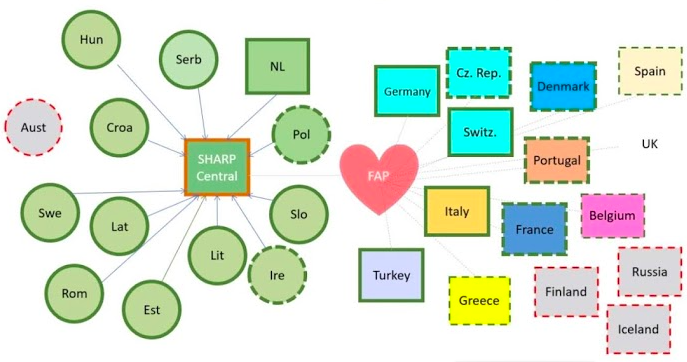 SHARP CENTRAL nebo GAN ?
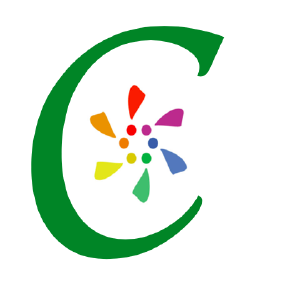 SHARP CentralFAP project (Federated Analysis Project)
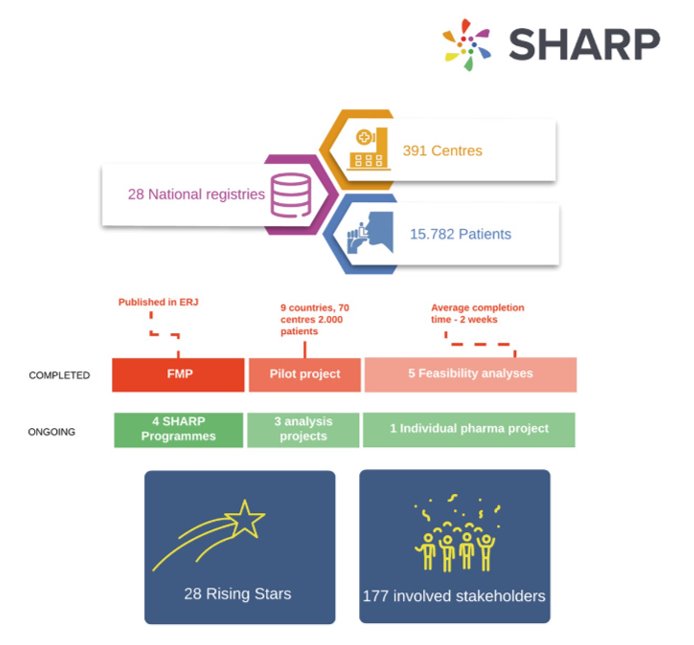 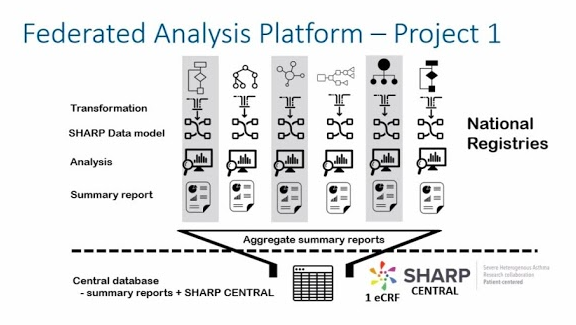 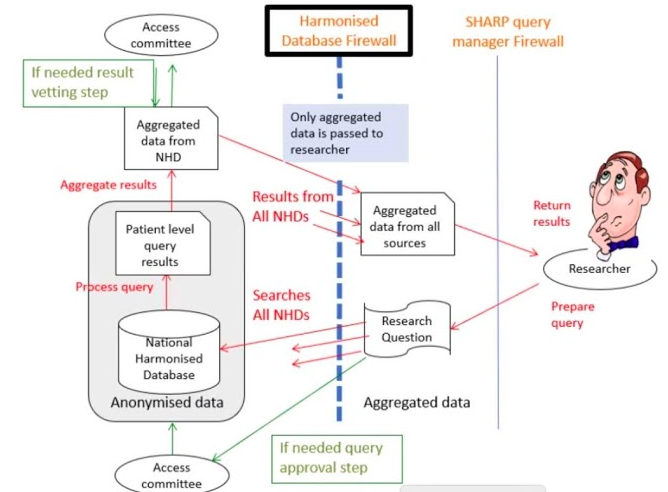 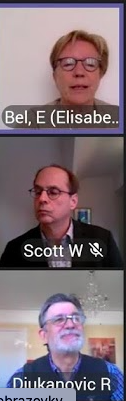 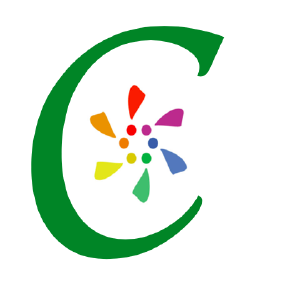 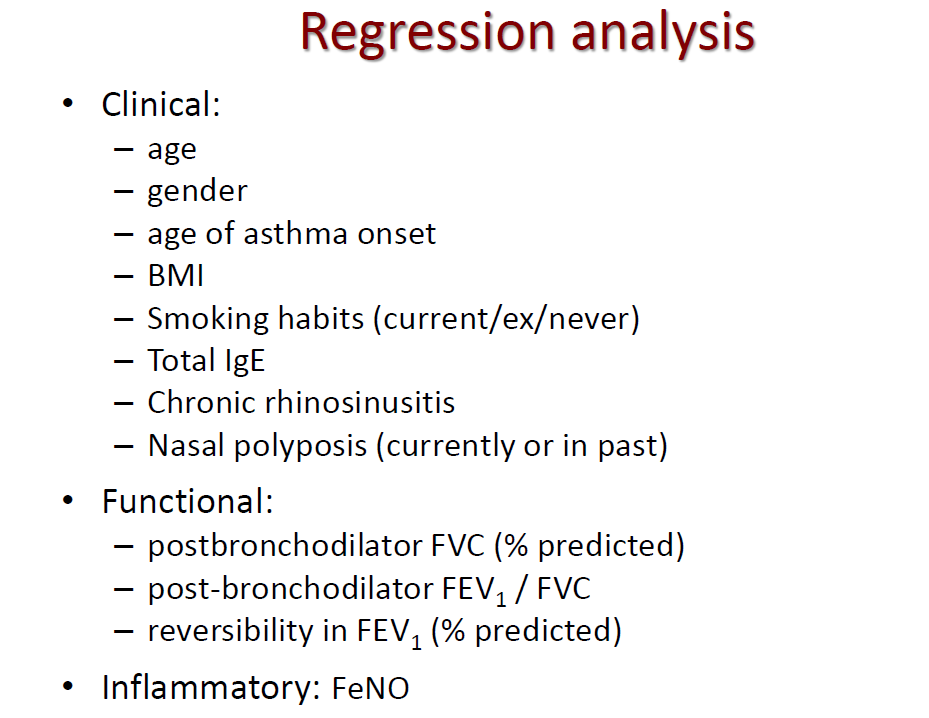 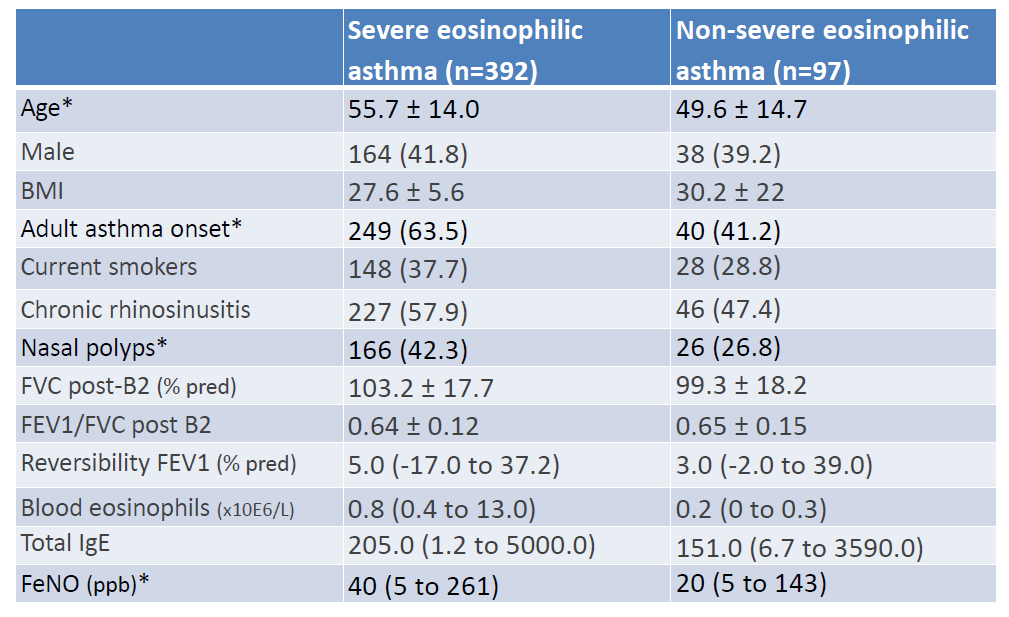 What is SHARP central?
SHARP Central  is a central registry of severe asthma patients in Europe and was founded by SHARP CRC to facilitate countries that did not yet have their own severe asthma registry.
Properties of the registry are:
each country that is a member of SHARP central has its own database
each country has unlimited access to its own data at all times
a fixed set of pseudonymised patient data is entered via a uniform e-CRF with annual follow-up (copy of Dutch RAPSODI).
data is suitable for communication with the SHARP federated analysis platform.
What are the advantages of SHARP central?
the eCRF is ready for use
the e-CRF is user-friendly and has been extensively tested in clinical practice
the data to be entered is congruent with the common SHARP data model
use of the database is free
data are accessible at any time by country
data have already been translated into OMOP common data model
Conclusions
Joining SHARP central is the best choice for countries that do not have their own severe asthma registry
For countries that have already a registry switiching may be an option 
If costs for use or maintenance of the database are high
If access to data is limited, complicated, time-consuming or expensive
If transferring of existing data to eCRF of SHARP Central can be done by a (paid) student
If it is not possible (by contract) or too expensive to harmonize the existing database with the Federated Analysis Platform (FAP)
Výzkumné projekty
Úmrtí na COVID
 popis případů
Switch biologik
vlastní dotazník na sledování příčin změn a hodnocení efektu
Farmakoekonomika – FEKOTA
FNHK
FN Plzeň
FTN Praha
Další......?
COVID a TRA
FNHK
FN Plzeň
CESAR
Všichni 
SAQ validizace
Má někdo zkušenosti ?
Pacientská organizace
Promotovat ČOPN v centrech
Aktivní dotaz na členství - ptát se na návštěvách
Cíl: Nejméně 2 pacienti za centrum 
Sociální sítě - Facebook, Instagram, Twitter
English speaker
Další témata
Biologika v ČR
Pomoc centrům - Jihlava ! Pardubice ! VFN 
Data zveřejníme ? Poskytnutí firmám ?